FISCAL YEAR 2013 BUDGET:Role of the Council Office of the Budget Director
Wednesday, February 29, 2012
Jennifer Budoff, Budget Director





Kwame R. Brown, Chairman
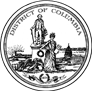 FY 2013 Budget Oversight Timeline
Friday, March 23: Executive transmits the FY 2013 Budget and Financial Plan to the Council

March 28 through April 27: Budget Hearings

May 2 and May 3: Committee Markups

Wednesday, May 25:  First Vote on Budget Request Act and Budget Support Act for FY 2013

Tuesday, June 5:  Second Vote on Budget Support Act
2
Role of the Council Budget Office
Provides advice and analysis for each Council committee and office regarding the District’s annual operating and capital budgets and on-going budget-related initiatives

After Committee budget markups:
Consolidates all recommendations
Identifies any conflicting directives
Provides fiscal and legal analysis of Budget Support Act

Presents summary of Committee recommendations at Council-wide budget discussions and responds to questions as Council reviews its options for FY 2013
3
New This Year!
Standardized Questions for Agency Fiscal Officers

Drafted by Council Office of the Budget Director in consultation with committee directors
Transparency: all responses will be posted on Council website

Master Fee Schedule
A list of all fees the District charges to citizens and businesses by Agency
4
How to Contact Us:
Jennifer Budoff, Budget Director
Council of the District of Columbia
Suite 508
1350 Pennsylvania Ave. NW
Washington, DC 20004
Office: 202-724-8139

Email: jbudoff@dccouncil.us

Maria Villars, Administrative Assistant
5
Office of the Budget Director Staff
Angela Joyner, Deputy Budget Director; ajoyner@dccouncil.us
Committee of the Whole, Public Education, School Facilities Modernization and Department of General Services
Tom Moir, Budget Counsel; tmoir@dccouncil.us
Budget Request Act, Budget Support Act, Committee on the Judiciary, Committee on Public Service and Consumer Affairs
Averil Carraway, Budget Analyst; acarraway@dccouncil.us
Committee on Government Operations, Committee on Housing and Workforce Development, Committee on Aging and Community Affairs
Michelle Dee, Budget Analyst; mdee@dccouncil.us
Committee on Human Services, Committee on Health, Committee on Small and Local Business Development, Committee on Libraries, Parks and Recreation and Planning
Vacant, Capital Budget Analyst ; jbudoff@dccouncil.us
Committee on Environment, Public Works and Transportation, Capital Improvement Plan
6